A qualitative study of Students’ Experience of Assessments in Higher Education
Dr Siobhan Lynam 
&
Dr Moira  Cachia
Student perspective by Hannah Curtis
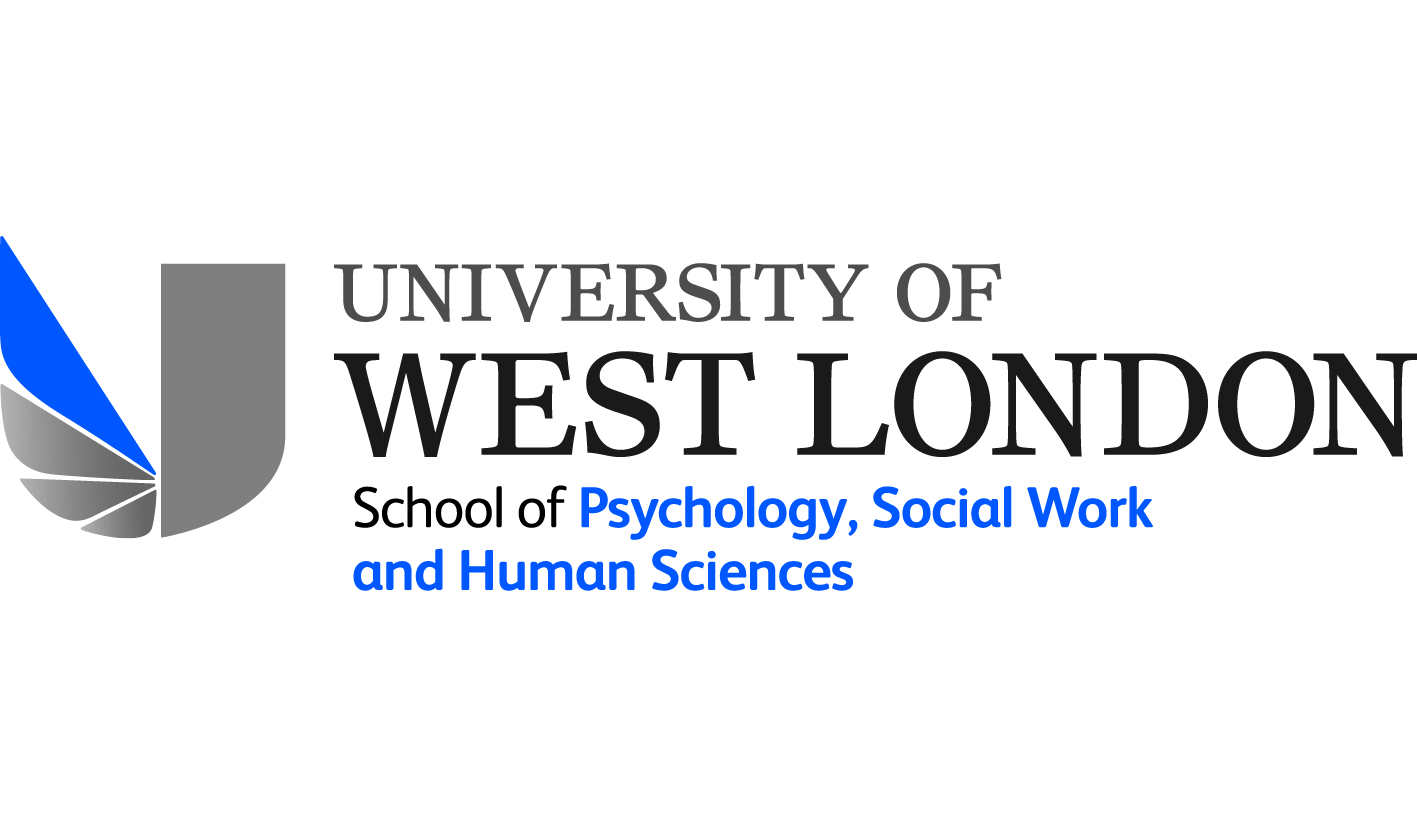 Background
Assessments affect the quality and quantity of student learning (Carless et al., 2006)
The type and timing of assessments affect student learning (Gibbs, 2010) 
An understanding of students’ perceptions and experience of assessments allows for better design of assessments by teaching staff (Fletcher et al., 2012) 
Findings about students’ perceptions of assessments are contradictory: Fletcher et al. (2012) found students perceive assessments as irrelevant to learning; Carless et al. (2006) found that students valued the learning experience of assessments
Rationale & Aim
Rationale: 
Limited research has been carried out to assess the students’ experience of assessments (Fletcher et al., 2012; Hernandez 2012)  
Researchers have called for the exploration of student understanding of the assessment process (Carless, 2009)

 Aims: 
The aim of this study is to gain an understanding of students’ perspective on assessments in HE
The research questions are:
What are UWL psychology students’ experience of assessments in higher education?
How do assessments affect their learning?
Method
Design 
Focus group study
3 focus groups, total n= 23
Analysed using experiential Thematic Analysis as outlined by Braun and Clarke (2013)

Participants
23 psychology undergraduates 
19 female, mean age: 24.3 years, 4 male, mean age: 21.5 years

Procedure 
Questions used were semi-structured questions as devised by researchers
A card sort procedure was used for discussion of assessment methods
Focus groups lasted on average 1 hour 5 minutes
The 2 focus group facilitators were psychology lecturers at UWL
[Speaker Notes: 23 psychology undergraduates level 5 and 6.  19 female, mean age: 24.3 years, 4 male, mean age: 21.5 years, 3 grade average 1st, 12 grade average 2:1, 8 grade average 2:2. 18 home students, 2 EU, 3 International students. 15 English as a first language
Recruited via advertisement on Blackboard and via Psychology notice board, SONA- research participation scheme
Inclusion criteria - Full time year 2 or 3 psychology students, proficient in spoken English]
Results
Teaching factors

Student factors
‘I found that the Snow White essay helped me to write the Peter Pan essay and because of that it helped me a lot on the exam because it was a similar method we had to use..’  (Alex)
Results
Teaching factors
‘I know a couple of people who have one seminar tutor and they are not too fond of them so they were not really learning much so they just moved group. I can’t work in that class you have to move to a tutor where you understand them better.’  (Sam)
Timing of…
Assessments
Guidance

Support
Feedback
Balanced
Relationship with tutor
[Speaker Notes: Teaching factors:
Timing of assessments effects student preparation. There is also a knock-on learning effect with one assignment advancing the next
Support for assignments needs to be balanced: too little causes feelings of abandonment; excess reduces academic independence and learning
Predictability of assignments effects preparation: too much can adversely affects learning; too little causes student stress; cue-seeking reduces workload but increases grade success]
‘… you have to learn every single lecture slide, because it all comes up.  Whereas with the other ones they tell you, oh yeah, there’s only two questions but if you learn 3 lectures to be on the safe side’ ( Marie)
Results
Teaching factors
‘I’m reminded why … this is like gonna be the real world one day for us ..and that’s what I enjoyed the most out of the Poster, that it was just … it felt real, somehow and actually seeing how that skill was gonna be advantageous later’  (Sally)
Predictability
Affects preparation
Cue seeking
Stress

Student focused
Choice
Creativity
Relevance
Results
‘But if you have just memorised it you don’t actually know it, you have just memorised it.  You just forget it the next day.’ (Chris)
Student factors
Academic Maturity
Self-evaluation
Academic perceptiveness
Academic motivation

Emotion
Fear, anxiety
Excitement, pride
‘I think that’s why you’re so proud though, because it was so hard and we all did so well.’  (Sarah)
[Speaker Notes: Student factors: 
Include emotional responses to assessments. Negative emotions can hamper learning and are related to low predictability of assessments such as unseen exams and perception of inadequate academic support
Academic maturity is linked with an understanding of the difference between deep and superficial learning, insight into the importance of balanced tutor support and an awareness of their own weaknesses]
Implications
Development of assessments needs to take into consideration that:
Timing of assessments and level of predictability affects student learning.(There is a knock-on learning effect with one assignment advancing the next)
Support for assessments (Including feedback and feedforward) needs to be timely and balanced to avoid stress and promote  independent learning
Student’s level of engagement improves if assessments are perceived as relevant and student focused
Strategies to promote academic maturity and reduce stress and fear in students could foster a more constructive approach to learning

Implications for module and course leaders, exam and timetabling administrators and student support services